Janja Vidmar
Princeska z napako
Slovenščina: domače branje – knjiga po izberi
Janja Vidmar
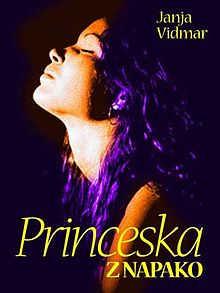 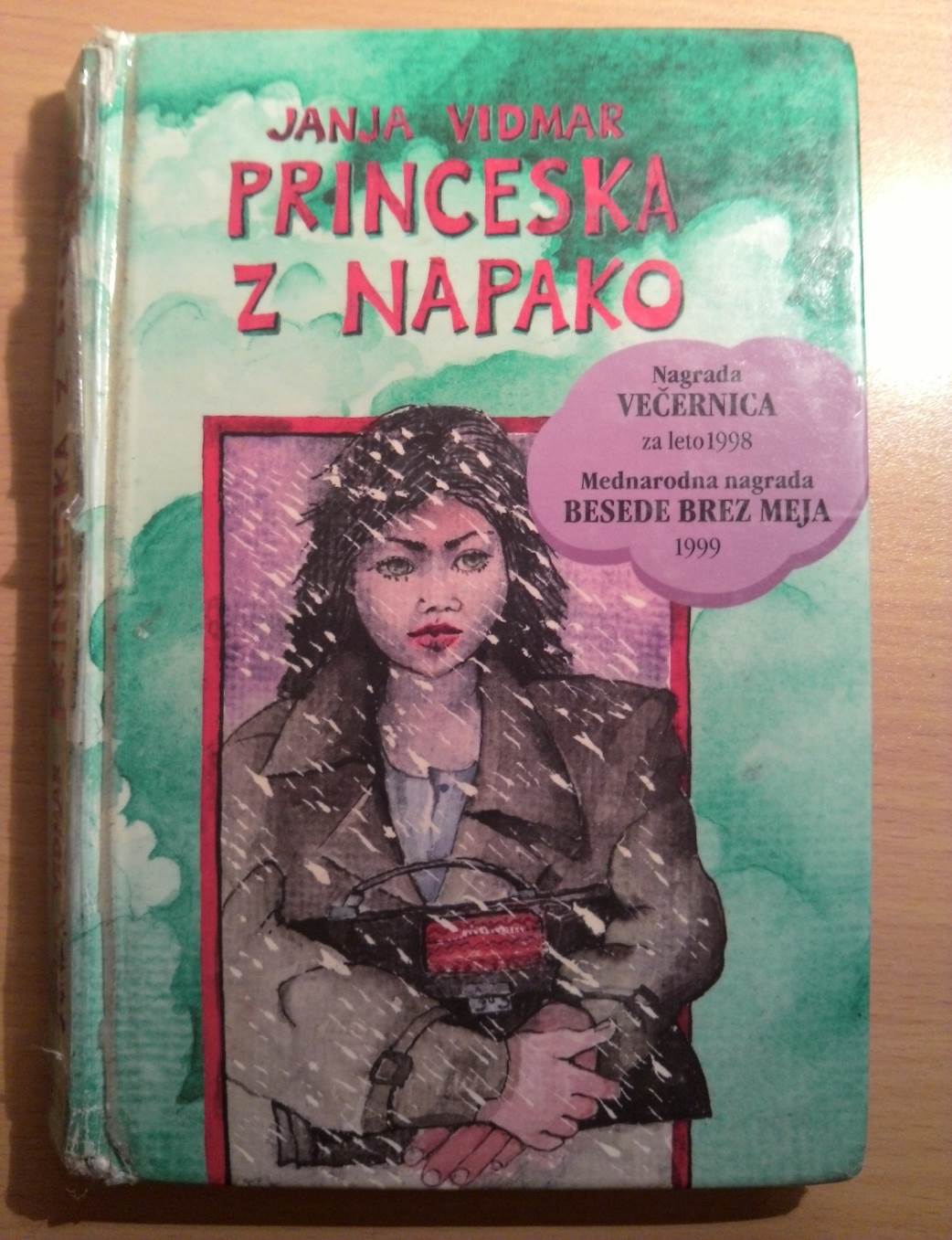 Današnja družba
Barbarizem
Barbarizem
tako imenovana nekulturnost našega časa: ponižanje, nasilje, sovraštvo
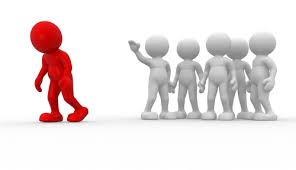 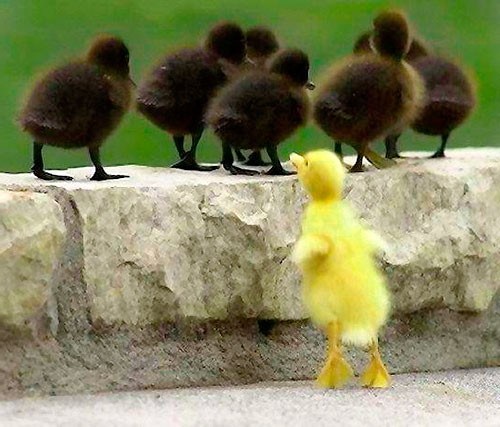 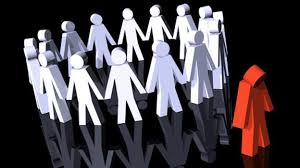 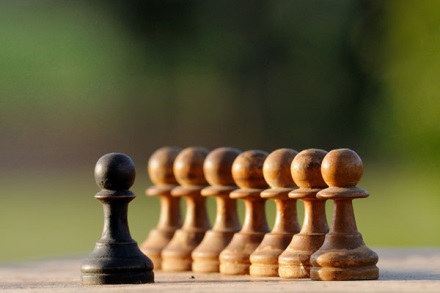 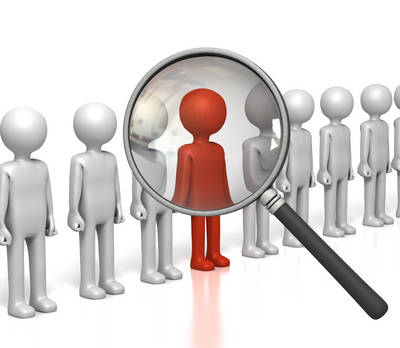 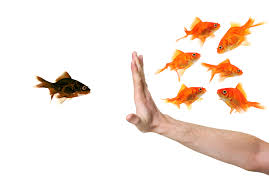 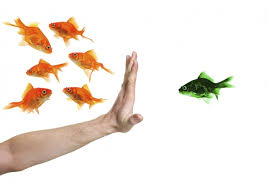 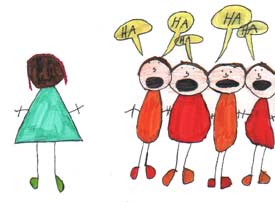 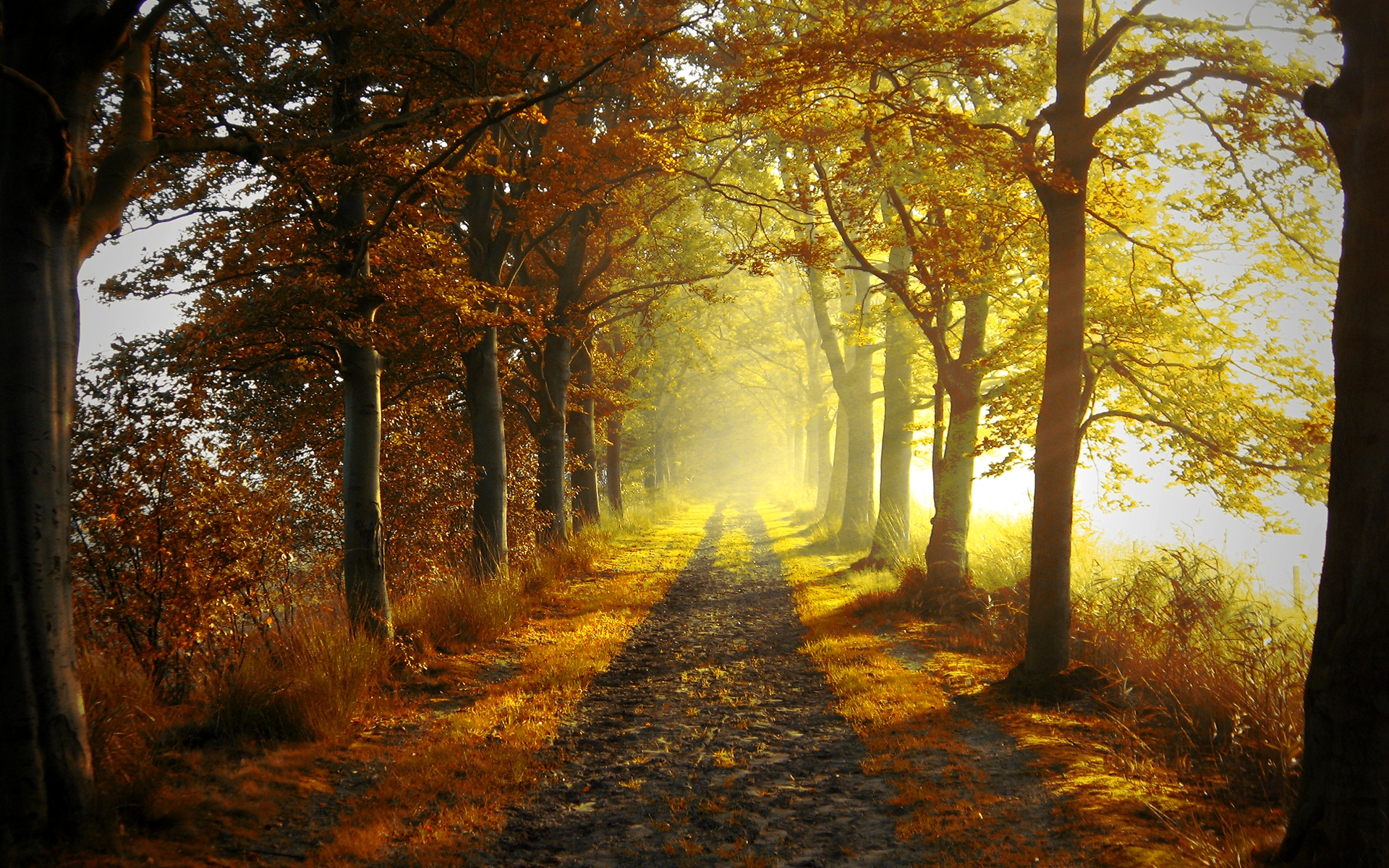 Frustracije – duševno stanje neugodja zaradi nasprotja med željami in možnostmi, ki jih nudi okolje

Nevrotičnost – nekakšna sopomenka za živčnost; neko stanje, ki je lahko značilno za posameznika
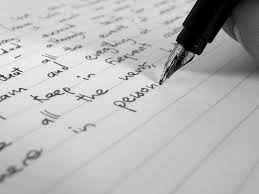 Ksenofobija – fobija, pri kateri se kaže pretiran strah pred tujci (pretiran plah ali zaničevalnost do tujcev)
                              


Tuj =čuden
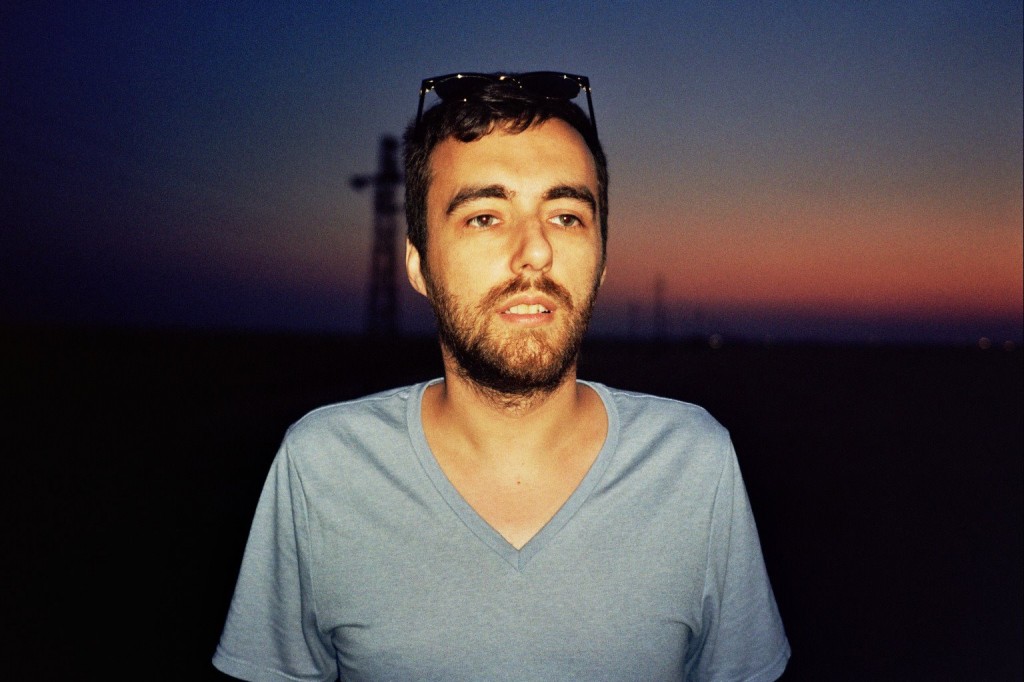 Viri
http://www.delo.si/kultura/liffe/barbarizem-je-vsepovsod-okrog-nas.html 
http://www2.arnes.si/~gzver/arhiv%202012/Peta%20stran/Megi%20Feher/princeska.html
http://www.zalozbamis.com/knjiga/tretja-moznost/  
http://www.dogaja.se/znani-slovenci/16493/janja_vidmar/ 
http://www.dnevnik.si/slovenija/99212 
http://www2.siknm.si/popslastice/2013/janja-vidmar.htm 
http://www.times.si/zanimivosti/barbarizem-je-vsepovsod-okrog-nas--NONE-c82ef245df.html